Chapter 10
Fats, Frying, and Emulsions
1
Types of Fat
Invisible fats: 

Found naturally in foods such as: 

Meat, poultry, fish, dairy products, eggs, nuts, and seeds.
2
Types of Fat  Cont’d.
2.    Visible fats: 

Are used in food preparation,    e.g. baked goods like cakes and cookies, fried food like doughnuts, French fries etc.

Examples of visible fats:  

Shortening (hydrogenated vegetable oil which is solid at room temperature), lard , ghee, butter and margarine; and oils
3
Fats  from the Nutritional Viewpoint
Fats are necessary because:

Carry the fat soluble vitamins  and other nutrients.
Examples
Butter is a good natural source of   vitamin A. 
Fortified margarine contains β  carotene.
Oils carry the essential fatty acids. 

But they are a concentrated source of energy, that’s why overconsumption is a concern (not good) because it may lead to: 
Obesity   → Diabetes and Dyslipidemia (unhealthy lipid profile) → (heart diseases).
Some types of cancer.
4
Functions of Fat in Food Preparation
Enhances the flavor of food, making it more appealing.

Tenderizes the gluten in flour when used in baked goods .

Good medium for heat transfer because fat can be heated to high temperatures.

Adds color to the food like yellow from butter in cakes or brown in fried foods.
5
Functions of Fat in Food Preparation  Cont’d.
Adds texture to food:

Flaky texture in pastry when shortening or butter are used.
Crispness in fried foods.
Creamy taste in dairy products and ice cream.
Tenderness to    baked product.
6
Functions of Fat in Food Preparation  Cont’d.
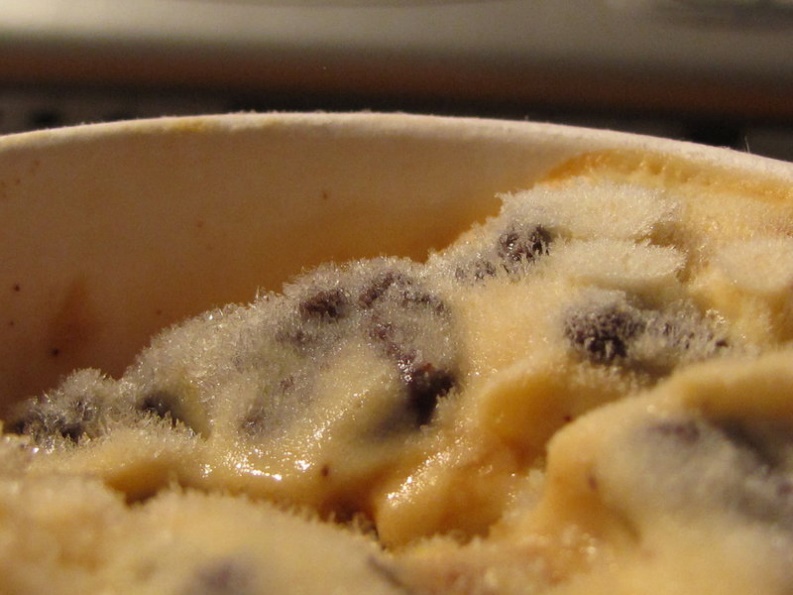 Fat controls crystallization: 
Crystal formation in ice-cream is 
controlled in part by the fat in 
dairy products such as milk.

Fat adds moistness:  
Meat     moistness is in part due to its fat content.

Fat is a major component  of emulsions in salad dressings:  
Such as mayonnaise  which is an Emulsion.
7
What is an Emulsion
An emulsion: 
Is a dispersion of two substances that ordinarily do not mix. 

Function of the emulsifying agent: 
Is a substance that forms a bridge between 2 immiscible liquids      such as oil and water    or       oil and vinegar     [which do not mix].
8
Natural & Prepared Emulsions
Emulsions:

Are found naturally in foods such as:

Fat is dispersed      in the watery portion of the food  such as in milk, cream, egg yolk. 
Water is dispersed            in the fat: such as in butter.
 
Can be prepared: 
Fat is dispersed in water:  like when making     salad dressings, sauces   and    gravies,   puddings,     cream soups. 
Water is dispersed in the fat such as in      margarine,    mayonnaise.
9
Mayonnaise Ingredients
1 egg yolk  
1 cup of oil (or ¾ c) 
2 Tbsp. of acid 
Salt and other flavoring agents. 

Pasteurized eggs are used 
in commercial mayonnaise.
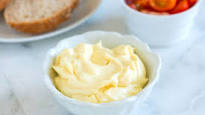 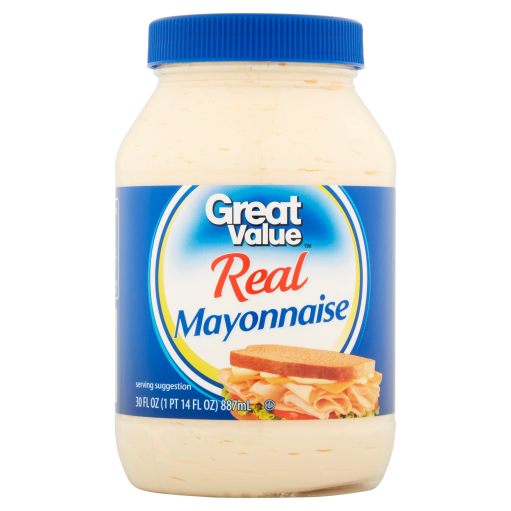 10
Types of Prepared Emulsions
Temporary emulsion: 
Separates on standing like water and oil,  
Must be shaken before use.

2.  Permanent emulsion: 
Does not separate on standing. 
Needs a stabilizer which is another name for (emulsifier):   
In    mayonnaise        the egg yolk is the main stabilizer.                  
Lecithin (phosphatidylcholine) is the main stabilizer or emulsifier in egg yolks.
11
Properties of Fat
Insoluble in water

Solid vs. liquid at room temperature

Smoke point

Flash point

Plasticity

Flavor
12
Factors that Affect the Melting Point of FatsSolid vs. Liquid
Degree of Saturation
As the saturation increases the melting point increases.
E.g.
Fats that contain a high % of SFAs (saturated fatty acids):
Are solid at room temp 
Have a higher melting point 
Fats that contain a high % of MUFAs and PUFAs 
Are liquid at room temp.  
Have a lower melting point
13
Factors that Affect the Melting Point of Fats Solid vs. Liquid   Cont’d.
Trans v. Cis configuration of Fats

Trans FAs have a higher melting point than     Cis FAs:
Amount of Trans FA in a fat: 
As Trans FAs increase in a fat, the melting point of that fat increases.

Trans FAs are found in much higher proportion in hydrogenated plant oils (solid at room temperature).
14
Factors that Affect the Melting Point of Fats Solid vs. Liquid  Cont’d.
Length of chain  in Saturated FAs (SFAs):   
[LONG (≥14Cs)       vs     SHORT ( ≤ 8 Cs) chains]:  
As the no. of C atoms in SFAs increases, the melting point increases (need more energy to melt). 
e.g. 
Shortening vs butter:   
Shortening has a higher melting point    than butter because:
Shortening contains  a high % of LCSFAs (long) 
Butter : contains a high % of SCSFAs (short)
15
Smoke point
Temperature at which smoke comes out of the surface of heated fat.

The smoke point generally refers to the temperature at which a cooking fat or oil   begins to:

Break down      to      (glycerol  & free fatty acids)   

The glycerol is then further broken down    to  acrolein which is a component of the bluish smoke

It is the presence of the acrolein that causes the smoke to be extremely irritating to the eyes and throat

The smoke point also marks the beginning of both flavor and nutritional degradation
16
Smoke Point Cont’d.
Therefore, the smoke point is a key consideration when selecting a fat for frying because:
 
Since deep frying is a very high temperature process, it requires a fat with a high smoke point.
 
Higher smoke point oils   can withstand higher temperatures.
17
Smoke Point Cont’d.
Refining :    increases the smoke point of oils 
E.g. 
Smoke point of butter is 127 °C 
Smoke point for refined soybean oil and other refined oils is 232 °C
 
High smoke point oils     are     better for deep fat frying and sautéing.
18
Flash Point
Flash point :

The point at which combustion occurs.

It is considerably above   the temperature of the smoke point.
19
Plasticity of Fats
The ability to be molded or shaped.

Solid fats have this property because:
Solid fats contain both solid crystals and liquid oil.
20
Flavor of Fat
Flavor: 

Some fats     have a distinctive flavor such as:  butter, olive oil, sirej, tahineh. 

Other fats are plain such as vegetable oils:               corn, soy, sunflower etc. 

Usually flavorful fats     are more expensive.
21
Types of Fats
Natural Fats and Oils 
Are extracted (separated) from various food items.

Processed Fats

Refined Fats
22
1. Natural Fats
Butter: 
Is extracted from milk (salted and unsalted)
Is ≈ [80% fat + 18% water + 2% protein]   
Water is dispersed in the fat  (which acts as an emulsifier).

The color of butter depends on the cows’ feed, 
If feed is green grass, then the color of butter is more yellowish naturally: 
The  greener the grass the more  pigment there is in the butter

So to get a uniform color of butter all year round, carotene is added as a coloring agent during manufacturing.
23
Natural Fats  Cont’d.
Ghee: 
Is a class of clarified butter that originated in South Asia

Is commonly used in South Asian (Indian, Bangladeshi, Nepali and Pakistani) cuisine

Is typically produced by     melting butter and allowing the components to separate by density. 
Water evaporates
Some solids float to the surface and are skimmed off, 
Remainder of the milk solids sink to the bottom and are left behind when the butter fat (which would then be on top) is poured off.
24
2. Processed Fats
Made to produce       solid vegetable oil         such as Shortening

Shortening: is made by 2 processes: 

Hydrogenation
OR
Re-esterification
25
Hydrogenation Process
H gas is bubbled through the oil 
In the presence of a nickel catalyst (to speed up the rxn.) 
Some of the double bonds are broken and H is added

Result is:  
More saturation and increased melting point, 
And more Trans FAs 

Both saturation & Trans FAs  have negative health effects.
26
Result of Hydrogenation Process
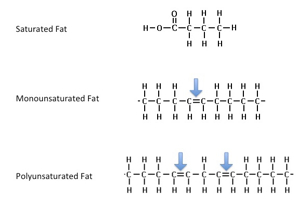 27
Trans-Fatty Acids and Health
According to recent studies: 

Trans FAs increase cholesterol in blood, 

So        dietary recommendation is to decrease Trans FA consumption,                                 

And starting Jan 2006, (the FDA)  in USA it is required to declare       Trans-fat  content on Nutrition Facts label.
28
Sources of Trans Fats
29
Re-esterification
Is a process of re-positioning of the FAs  to increase saturation. 

Is used in order to decrease Trans FA content of the processed fat oil     by ≈ 50%    + increased saturation).
30
Re-esterification Process
FAs are freed from the glycerol backbone 

Shuffled within a FA pool 

then 

Re-esterified (repositioned):     inserted into new positions: 

Either back on the same glycerol (Intra-esterification)
Or onto (a different) another glycerol (inter-esterification)
 
The question is: are re-esterified fats healthier?  More studies are needed.
31
Why Change Oils into Plastic Fats such as Shortening ?
Properties of Plastic Fats such as shortening:

Have a high smoke point  which is (useful in frying),  (unlike natural butter).

Resist oxidation which causes rancidity of fats with off flavors. 

Have a longer shelf life   but should be kept in a well-sealed container. 

Help in making baked products such as:  cakes, cookies, and pie crusts. 

Can be creamed into the sugar when making these bakeries.
32
Examples of Plastic Fats
Margarine is a mixture of:

Hydrogenated vegetable oil especially soy & cotton seed oils      +

Liquid vegetable oil blended into the Hydrogenated oil      +

Milk , butter milk ,     or     whey          +

Additives:  salt and preservatives, vitamins A and D, color, flavor.
33
Types of Margarines
Regular or standard margarine:            
80% fat, used in baking.
Light or reduced fat margarine: 
Less than 80% fat (45-75 % fat), 
More water;                                this type is: 
Generally not used in baked products because recipes are standardized for a specific amount of fat in them. 
Not used for frying (deep fat frying or sautéing) because of excessive spattering.
34
Types of Margarines  Cont’d.
Whipped margarine: has more gas in it, more volume,          less weight.

Margarines        made with oils that have a    distinctive flavor  such as olive oil in order to meet consumers’ preferences.

Trans-fat free margarine: made by inter- esterification.  

Margarine made with butter blends: (contain both)                in order to have more buttery flavor with less cholesterol than pure butter.
35
Types of Margarines  Cont’d.
Unsalted margarine: no salt added.

Margarine containing phytosterols or phytostanols: 

Natural phytochemicals  are obtained: 
From plant oil refineries       or     from plants  which have been: 
Shown to reduce blood cholesterol level by:
Blocking the absorption of dietary cholesterol           

Consuming this kind of margarine was found to reduce cholesterol level by about 10-15%;       these are considered heart healthy foods.
36
Oil Processing
Crude oil:  

Is obtained from seeds or nuts or fruits      by pressing.
Is not refined

Remaining meal has some oil in it: 
Some oil is extracted by the use of a solvent like hexane which evaporates from the extracted oil.  This (refined) oil is used by people.
What remains after extracting the above refined oil is used for:
Animal feed        OR
Fuel
37
Crude Oil Cont’d.
Is further refined          
to remove    excess free FAs.

Excess free FAs:

Decrease the oil’s flavor and 
Decrease the oil’s effectiveness in frying.
38
3. Refined Fats
Crude oil can be further refined through: 

Chemical Refining: to neutralize strong tastes
Bleaching:      removing color pigments 
Deodorizing:     removing smells 
 
On labels : RBD (refined, bleached, deodorized)

Refined oils tend to have much higher smoke points    than their unrefined counterparts.
39
Winterized Oils
Oils that:

Have been cooled down to refrigerator temp.

Then filtered in order to remove TAGs that crystallize at refrigerator Temp.

Winterized oils Are used for:

Salad dressing   which should remain in the liquid form in the refrigerator. 

This is more desirable by consumers.
40
Types of Oils and their Use
Soybean oil:   

Prone to oxidation    because it is rich in   alpha linolenic acid: 

Omega 3 FA, 18-carbon chain and 3 double bonds, which are found in the cis configuration.

That is why it was not widely used.
41
Types of Oils and their Use  Cont’d.
2.  Low linolenic acid soybean oil: 
Soybeans that are low in Linolenic acid are produced by plant breeding :
 
Conventional method:                            two closely related plants are ‘sexually crossed’.          The aim is to combine the favorable traits from both parent plants and exclude their unwanted traits in a singular new and better plant variety.     
 
Genetic modification:               inserting desired genes        or  deactivating certain undesired genes.
42
Types of Oils and their Use  Cont’d
3.   Canola oil: 

Canola oil is produced from canola plants, 
Not rapeseed  plants 

The canola plant was developed by natural crossbreeding    from  the rapeseed plant 

Rapeseeds are rich in Erucic acid   (MUFA omega-9 fatty acid)     
Erucic acid is toxic  to humans if consumed in large amounts.

Canola plant has very low levels of erucic acid.
43
Types of Oils and their Use  Cont’d.
Canola oil 
Is labeled (GRAS) generally recognized as safe by the FDA   

Is very low in saturated fat  (just 7%, the lowest level of any vegetable oil) . 

Has a very high proportion of MUFAs (58% oleic acid)  

Is a healthy and safe choice  of oil. 

Is used in the manufacturing of:
Salad dressings 
Margarines
Shortenings and 
In commercial frying
44
Types of Oils and their Use  Cont’d.
4.   Cotton seed oil:  
Has a neutral flavor 
Used in salad dressing. 
Changed into shortening for baking purposes.

5.   Flaxseed oil :
Rich in Omega-3 FAs (alpha-linolenic acid [ALA], essential FA)
Has a low smoke point.
 
6.   Sunflower oil: 
Has a good flavor, used in cooking.
 
7.   Safflower oil: 
Is the highest in PUFAs (about 78%)
Is more expensive. 
Its flavor is not stable.
45
Types of Oils and their Use  Cont’d.
8.   Corn oil: 
Has a naturally sweet taste, 
It is used mainly in margarine manufacturing.

9.    Peanut oil: 
Is rich in MUFAs
Has a high smoke point
Has excellent oxidative stability 
Has a strong flavor
It is preferred by snack food manufacturers because of its flavor.
46
Types of Oils and their Use  Cont’d.
10. Olive oil: 
 
Much used in the Mediterranean region.

Increasing popularity  (USA and northern Europe) because of its health benefits.

It is around      ≈  92%  MUFAs  mainly Oleic acid [Omega 9 FA] 

It is stable to oxidation because it is low in PUFAs.
47
Types & Processing Methods of Olive Oil
Extra-Virgin olive oil and  virgin olive oil cannot contain any refined oil

Virgin means the oil was produced by the use of:
Physical means, and 
No chemical treatment, and
No heat treatment.
48
Types & Processing Methods of Olive Oil  Cont’d.
2.  Refined Olive Oil: 
Has been chemically treated to: 
Neutralize strong tastes (characterized as defects)
↓Acid content (free fatty acids). 

Refined oil is commonly regarded as lower quality than virgin oil. 
 
3.  Olive pomace oil
Oil extracted from the pomace by using:                                        Solvents, mostly hexane  + Heat
49
Methods of Testing Olive Oil
1.  Quantitative analysis:
Is done to measure the oil's chemical degradation
 
2.  Qualitative analysis: 
Organoleptic quality of the oil
50
Quantitative analysis of Olive Oil
Measure the oil's acidity, which is the percent %,    measured by weight, of free oleic acid in the oil.

As the oil degrades: 
More fatty acids are freed from the glyceride:          
This increases the level of acidity in the oil.
And thereby increasing rancidity (oil deterioration).
51
Quantitative analysis of Olive OilCont’d.
Measure the oil’s oxidation level     through measuring the organic peroxide level:  

Free fatty acids           take up Oxygen          and produce  peroxides:  (oxygen–oxygen single bond)

More peroxides     means     more oxidation took place, 
More oxidation means more rancidity.
52
Quantitative Analysis Interpretation
More free fatty acids means:                                       
higher acidity level.

Free fatty acids         take up oxygens and                                  
produce organic peroxides.

Therefore more peroxides means:                                                                
Higher oxidation level.

Higher oxidation level means:                                      
higher rancidity level.
53
Qualitative Analysis of Olive Oil
Is used to classify olive oil by taste 
Also called Organoleptic quality
Perception by a sensory organs
Is a subjective judgement

Blind taste test: 
Is done by a panel of professional tasters
Methodology for different samples
Gather the samples …
Taste! ...
Tabulate the results ...
Analyze the results ...
54
Commercial Grades of Olive Oil
1.  Extra-virgin olive oil 
Contains ≤ 0.8% acidity  
Is judged to have a superior taste. 
Is used in salads 
Is added at the table to: 
Dipping 
Soups  
Stews
55
Commercial Grades of Olive Oil  Cont’d.
2.  Virgin olive oil 

Has an acidity  ˂ 2% 

Is judged to have a good taste.
56
Commercial Grades of Olive Oil  Cont’d.
3.  Oils labeled as    Pure olive oil    or     Olive oil  

Are usually a blend of refined and virgin olive oil. 

Contain ≤ 1.5% acidity .

Commonly lacks a strong flavor.
57
Commercial Grades of Olive Oil  Cont’d.
4.  Refined olive oil

Is obtained by refining virgin olive oils that  have:
a high acidity level 
and/or 
Organoleptic defects 
Both acidity and defects are eliminated through refining.   

Has an Acidity:     ≤ 0.3%
58
Commercial Grades of Olive Oil  Cont’d.
5.  Olive pomace oil

Is refined pomace olive oil often blended with some virgin olive oil

Is fit for consumption, but may not be described simply as olive oil

Has a more neutral flavor   than       pure or virgin olive oil

Has the same fat composition     as     regular olive oil

Has a high smoke point

Is widely used in restaurants as well as home cooking
59
Tropical Oils
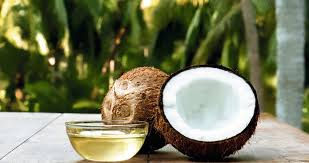 1.  Coconut oil:    
Solid at room temp. , about ≈ 92% SFAs      
Many of the SFAs are short chain
Used in confectionaries and cookie fillings
 
2.  Palm kernel oil: 
High in SFAs 
Solid at room temperature
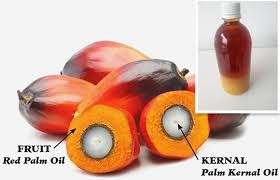 60
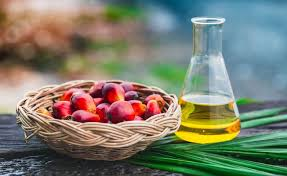 Tropical Oils  Cont’d.
3.  Palm oil: 
Is made from the fruit itself 
Is around ≈ 50% SFAs 
Most of  the SFAs are long chain 
Is semi solid at room temperature 
Has a long shelf life. 

Recently it is being used with soybean oil      to produce  Trans fat free margarines
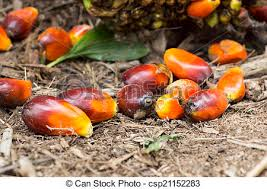 61
New Oils
Are produced with the desired FA profile by using:
Genetic modification: (genetically modified produce) e.g. soybeans, sunflower, rapeseeds (canola).

Advantages of new oils: 
Increased stability     without     hydrogenation and     Trans FA production.
Healthier FA profile
No conclusive evidence           of its     harm to humans till now
62
Fat Deterioration
Rancidity Factors:

Degree of un-saturation   (no. of double bonds):  
The higher the un-saturation, the more prone to rancidity      e.g. 

Oleic acid = 1 double bond, more stable (keeps better) than linoleic acid.
Linoleic  acid= 2 double bonds, more stable than linolenic
Linolenic acid = 3 double bonds, has a greater chance of becoming rancid than linoleic acid and oleic acid.

2.  Level of acidity (free fatty acids) in the oil: 

More free fatty acids, higher chance of becoming rancid.
63
The Clipping Action
Is freeing  FAs from the glycerol backbone 
Is  caused by:

Moisture:  
Causes hydrolysis 
Yields free fatty acids and glycerol,   prevention of this process is especially important in: 
Butter (should be kept in tightly closed containers).

2.   Air:       Oxygen causes oxidation which leads to:
Oxidative rancidity
Unsaturated portions of the triglyceride are the most susceptible to oxidative changes 
Saturated fats are more resistant to this chemical change.
64
Oxidative rancidity      is more ↑ likely to occur when there is:
Light:  (ultra-violate rays); sunshine, light (oil should be kept in opaque containers).

Heat: oil should be kept in cool places.

Metals: such as Fe and Cu,      oil should not be kept in containers     made of these metals.
 
Oxidative rancidity is responsible for most of the spoilage of fats and fatty foods.
65
Fat Protection against Rancidity
Fats can be protected against rancidity to some degree by:

Controlling the storage conditions and 

Use of antioxidants.
66
Selection of Fats for
Fats used for frying particularly deep fat frying should:

Be highly stable.

Have a high smoke point e.g. soybean, canola, peanut, cottonseed oils.

Be neutral flavor      OR         Have the desirable flavor.

Unrefined oils should not be used for frying.
67
In order to maintain high quality fried foods, frying oil should be: Regularly monitored. 


Fat is damaged by: 
High temp. 
Oxygen contact 
Salt 
Water 
Food particles
68
When should frying oil be changed?Frying
When Frying OIL:

Darkens considerably.

Smoke point  lowers:
Smoke point lowers as a result of :
Free fatty acid formation due to high heat and moisture in food.
Suspended matter such as flour or batter. 
Greater surface area exposed to oxygen  [air].

Starts to      foam.
69
Low Fat Food Preparation
Natural way : 

Through stir frying and/or saute’ing with the use of less fats (oils, etc.). 


Un-natural  way

Through the use of fat replacers.
70
Types of fat replacers used in reduced fat products
Fat based: 

1.  Those that do not provide calories     because they are 
not digested or absorbed into the blood
Can be used in frying        e.g.
Trade name like :   Olestra, O lean

2.   Those that provide fewer calories       e.g. 

Trade name: Salatrim which is used in:       confectionaries,     baked products, and some dairy products.
71
Types of Fat Replacers  Cont’d.
CHO based: 
These are derived from CHOs like:  cellulose,             malto-dextrins  (oligosaccharides having 3-9 monosaccharide units),    gums,  modified starches, pectin.

Functions: 
Thickeners
Stabilizers
Add form and structure 
Hold water
Act as emulsifiers
Used in salad dressings and margarines

Trade names : E.g. Z-Trim,   Nu-Trim,   Soy-Trim,    Rice-Trim etc.
72
Types of Fat Replacers  Cont’d.
Protein based:

Made using:    egg,      milk,       whey,        soy,                     gelatin,             gluten.

Used in making products like frozen desserts, yogurt etc.

Trade name  E.g. Simplesse
73